Chapter 6:Heapsort
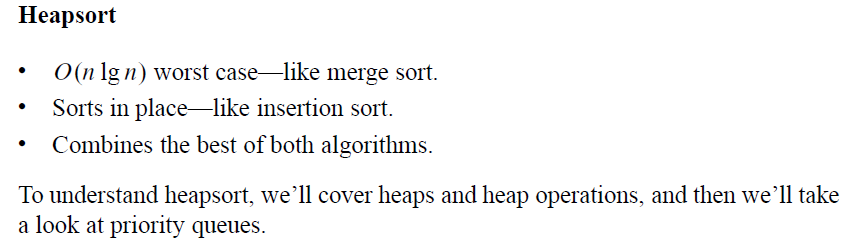 1
Heapsort
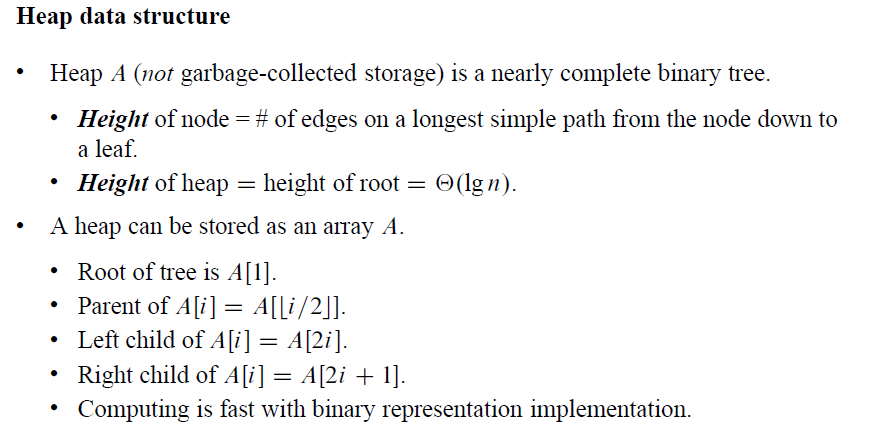 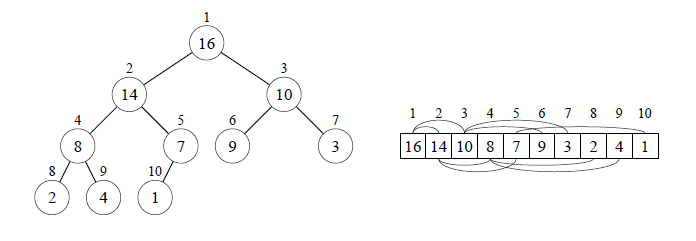 2
Heapsort
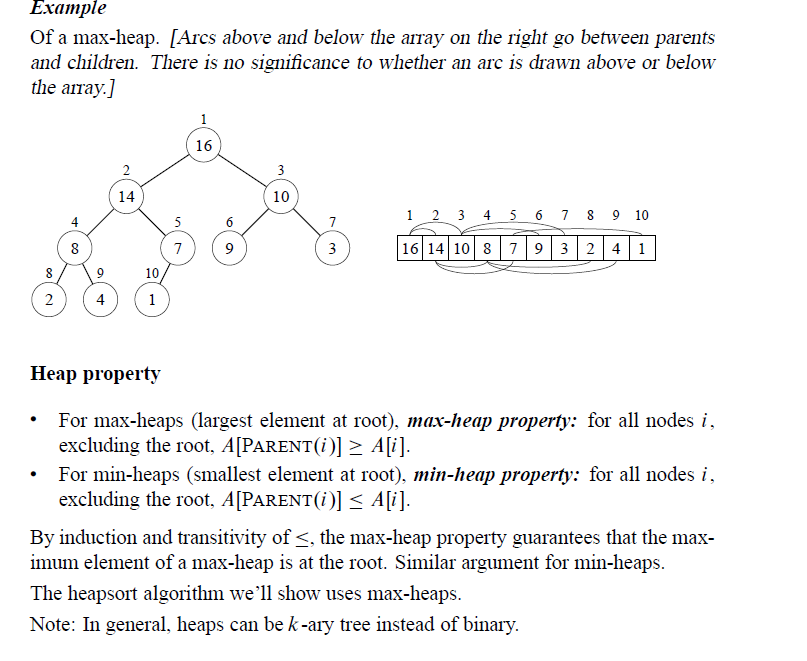 3
Heapsort
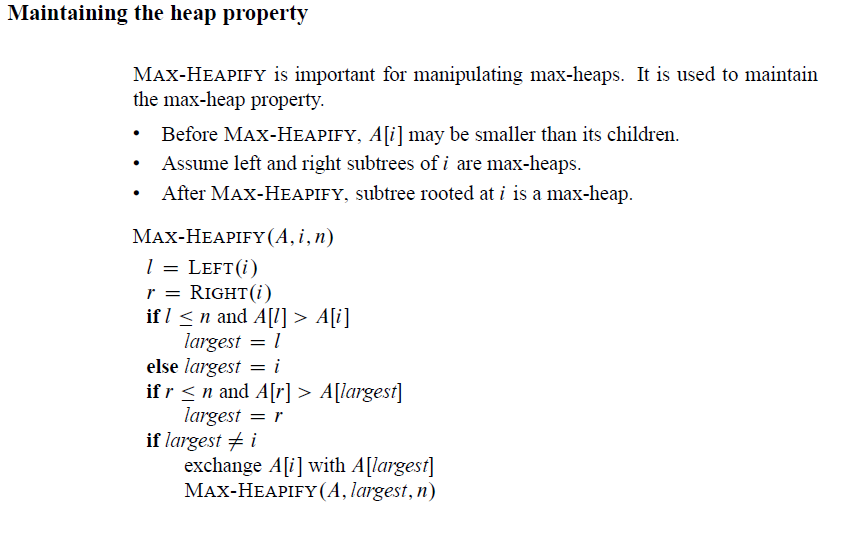 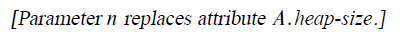 4
Heapsort
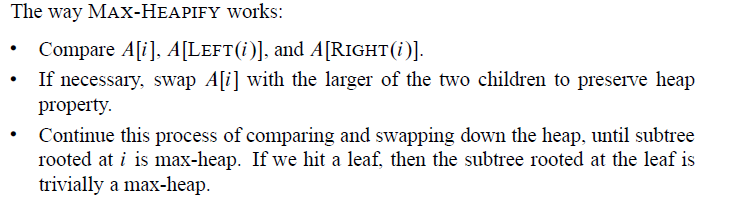 5
Heapsort
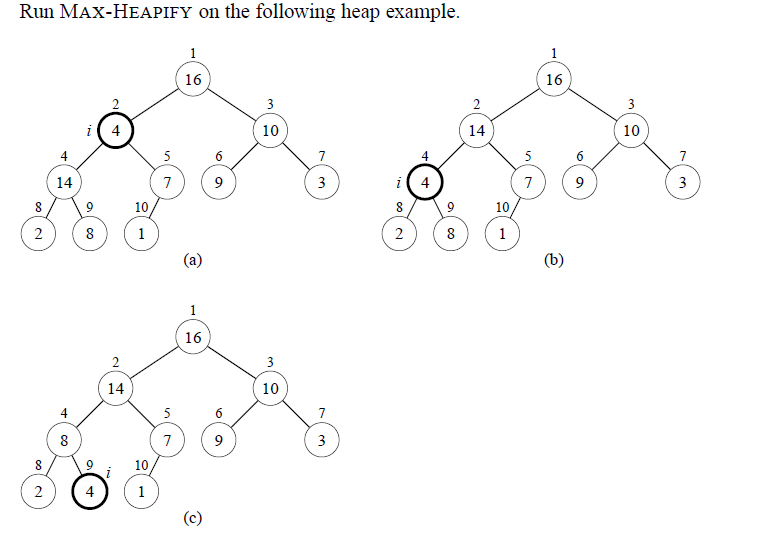 6
Heapsort
Time
O(lg n)

Intuitive Analysis
Heap is almost-complete binary tree, hence must process O(lg n) levels,
with constant work at each level (comparing 3 items and maybe swapping 2).

For more formal analysis see your book using recurrence and Master method.
7
Build-Max-Heap
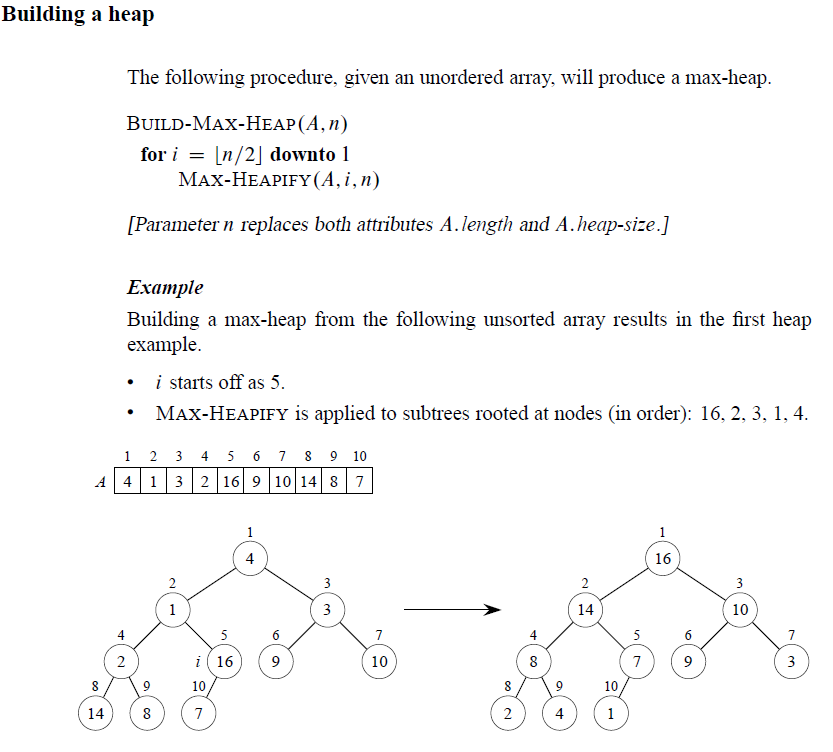 See next page for detail.
8
Build-Max-Heap
The Operation of BUILD_MAX_HEAP
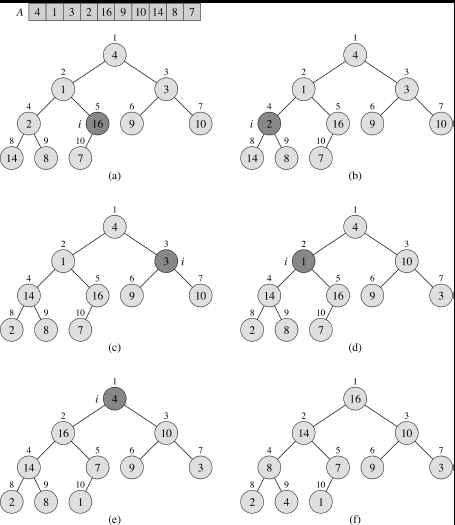 9
Build-Max-Heap
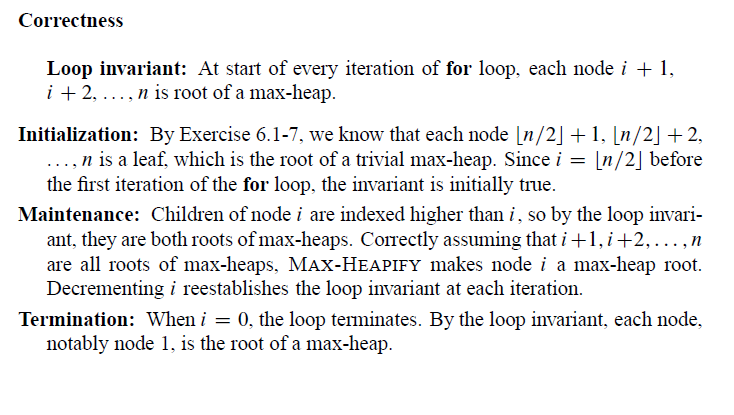 10
Build-Max-Heap
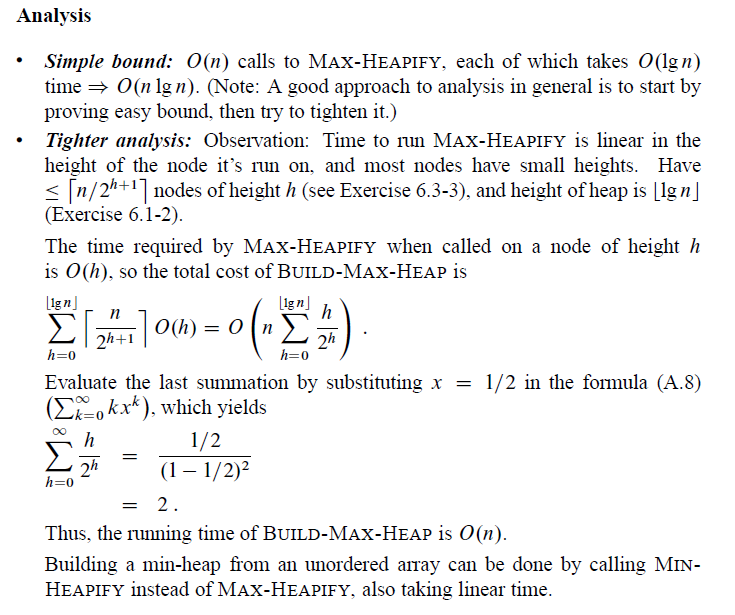 11
Heapsort
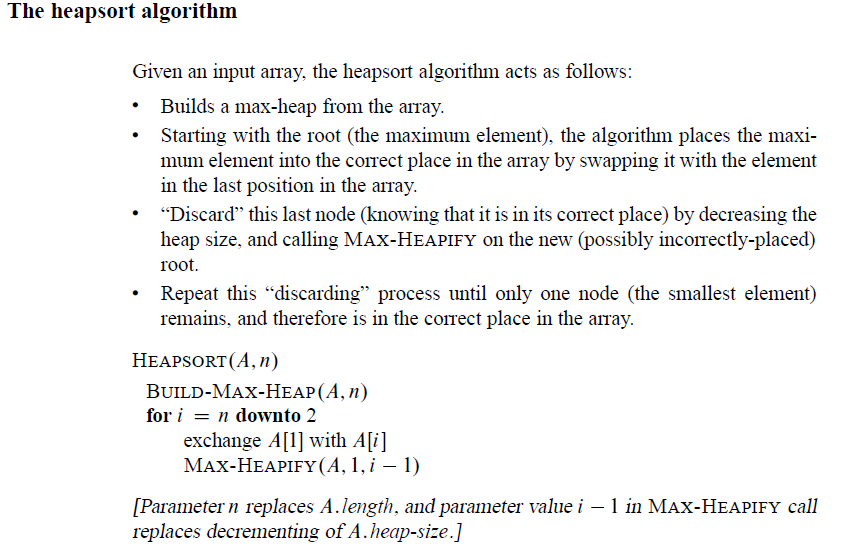 12
Heapsort
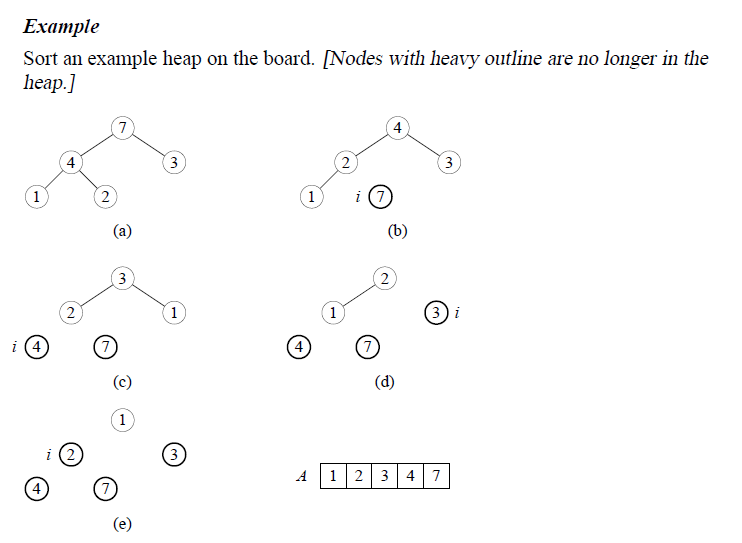 13
Heapsort Example
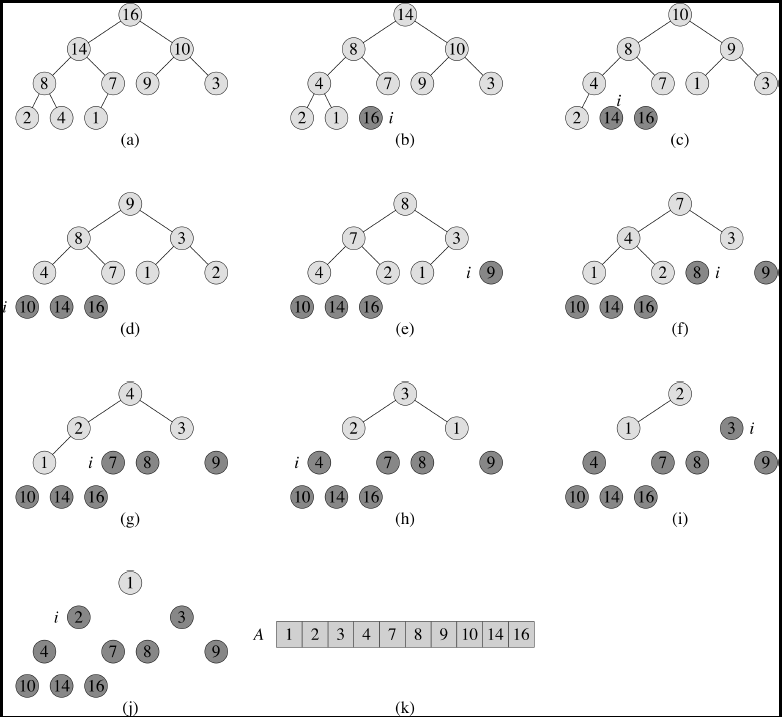 14
Heapsort
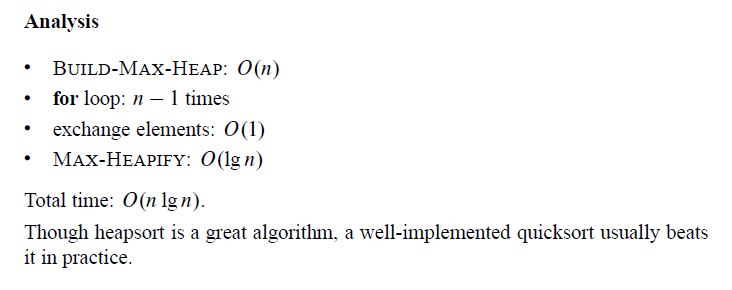 15
Priority Queues
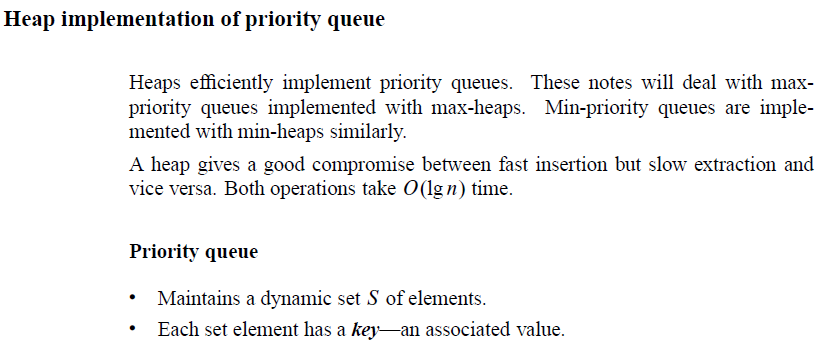 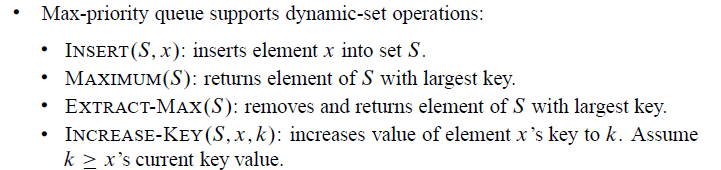 16
Priority Queues
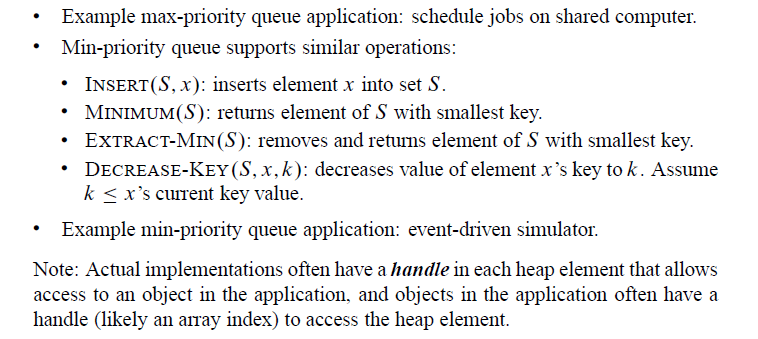 17
Priority Queues
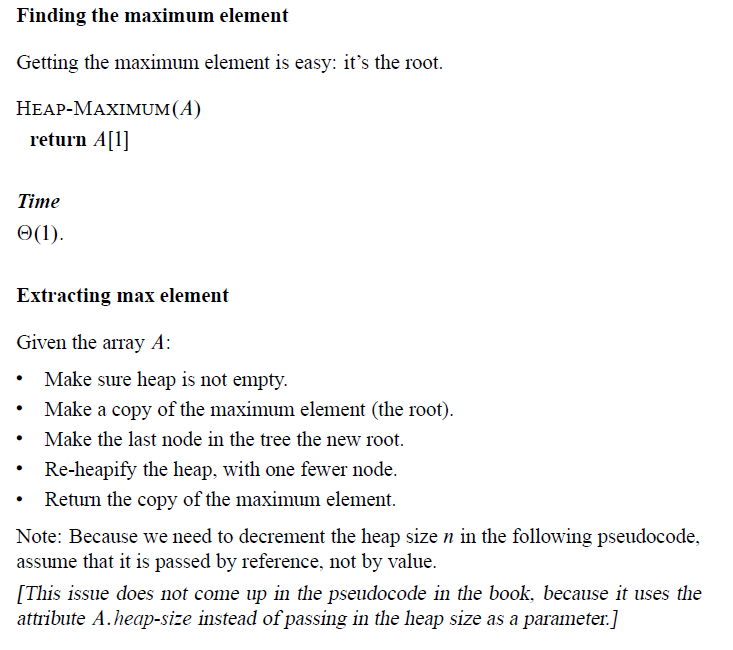 18
Priority Queues
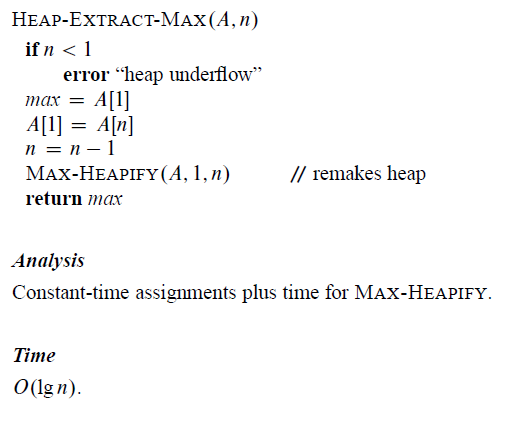 19
Priority Queues
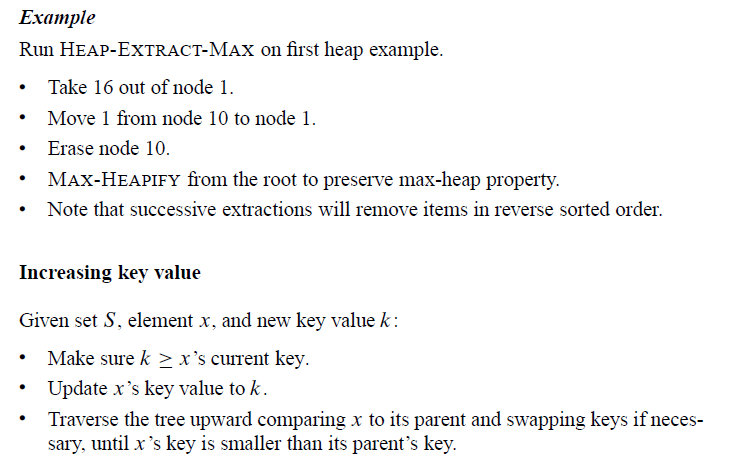 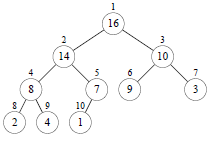 20
Priority Queues
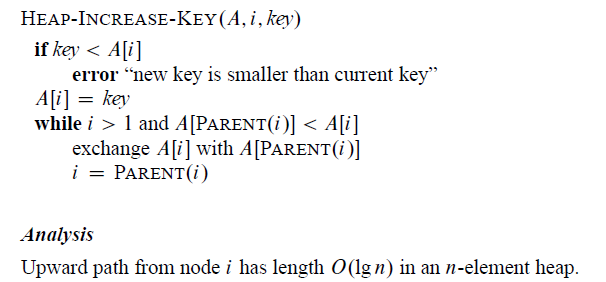 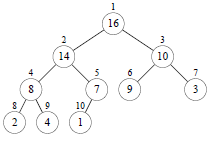 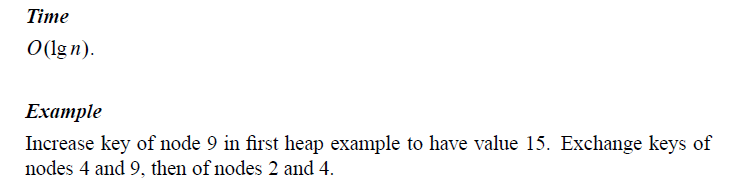 21
Heap-Increase-key Example
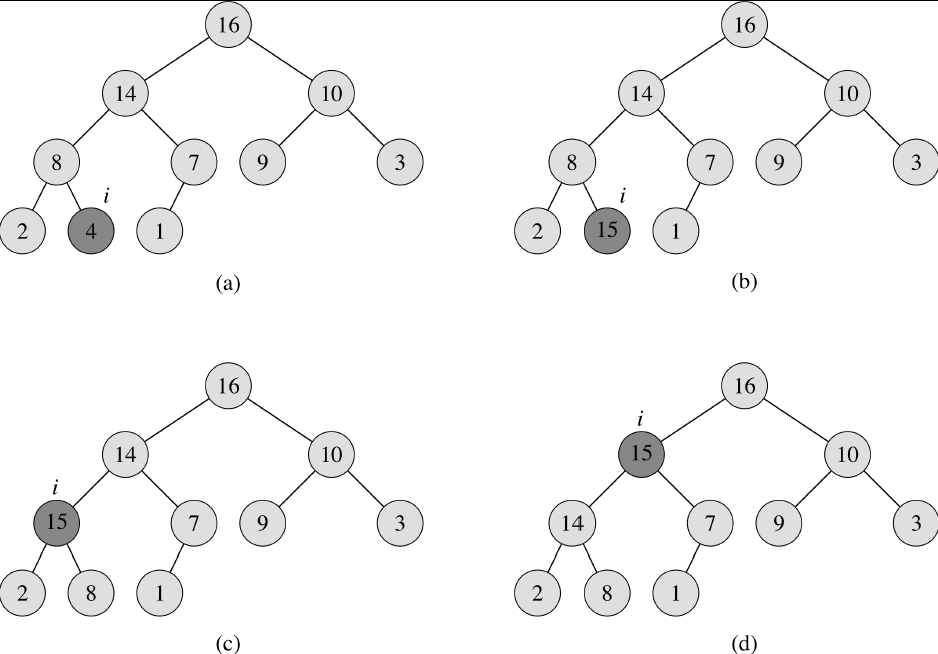 22
Priority Queues
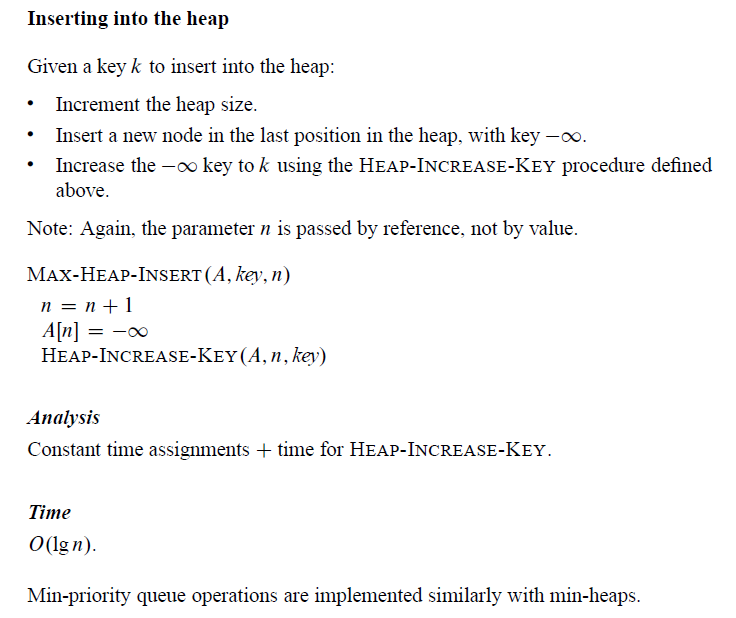 23
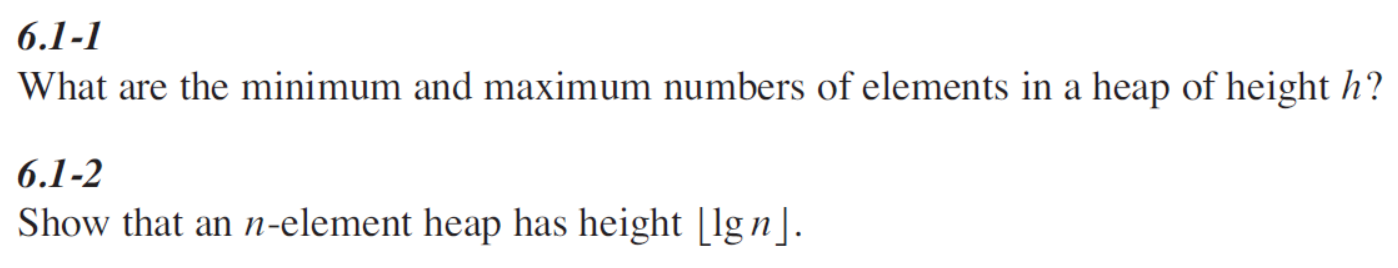 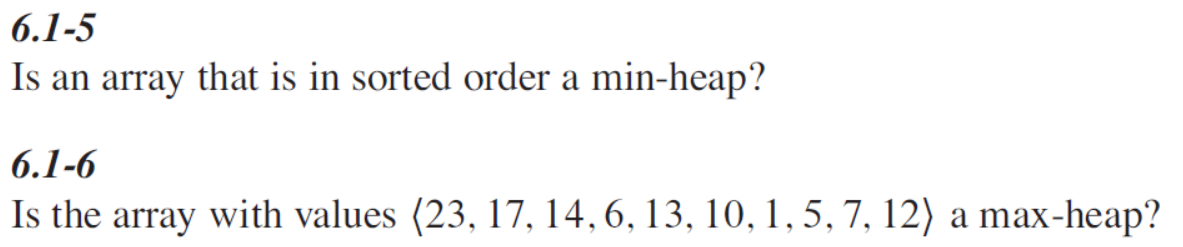 24
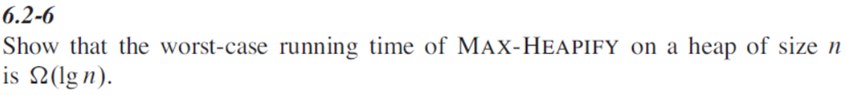 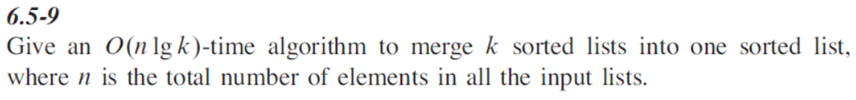 25